UXPROD-2663
Inventory. Item detail list. Configurable per tenant
Survey - 9/17/2020 Charlotte Whitt
Card display (long term). Customizable MCL short term.
New feature:

To be ranked by the libraries
To be estimated by developers
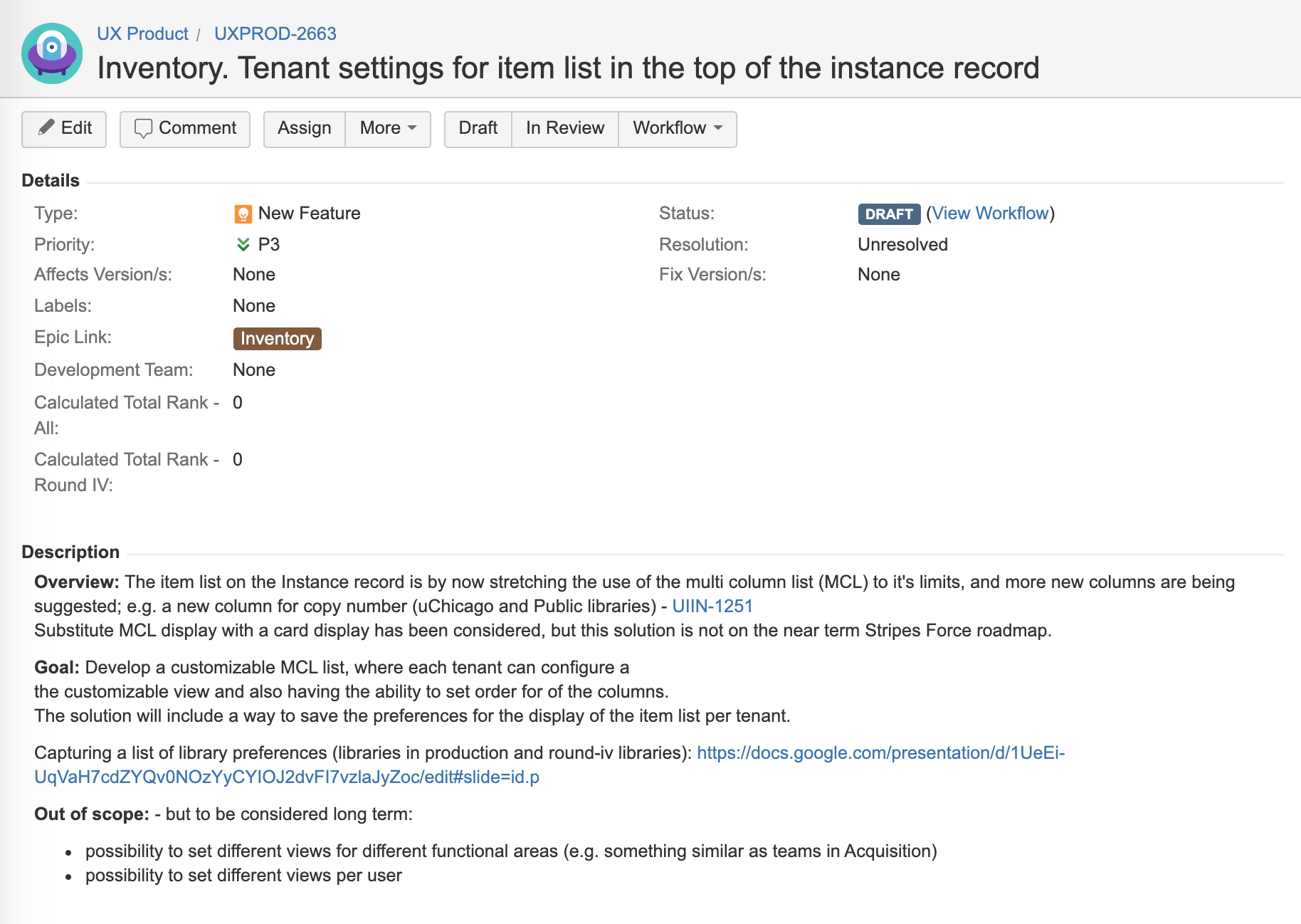 Gather real life examples (production + round-iv)
View with the suggested new column for copy number (UIIN-1251):
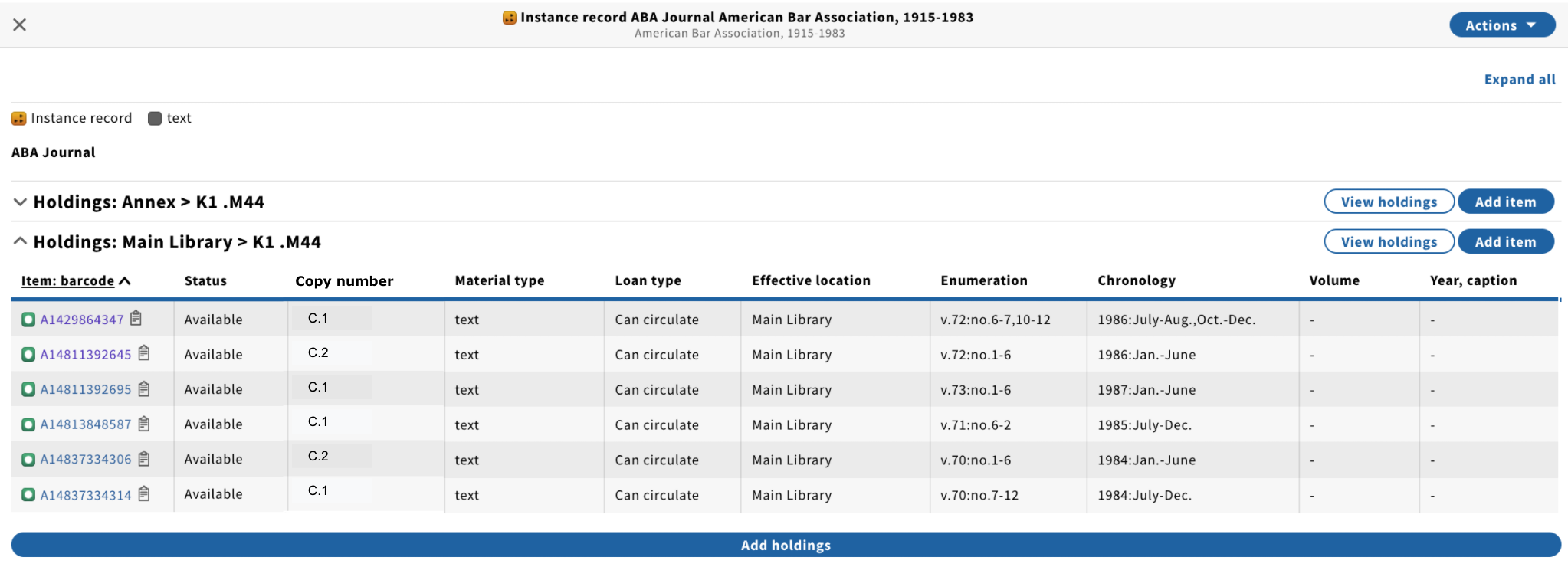 Tenant/user defined display of result list
Ability to configure the displayed columns

Tenant-defined display preferences would be easier but not sure how valuable.  Charlotte will discuss with MM SMEs and potentially create a feature for this approach.

User-defined display preferences would require user preference infrastructure.  It would also make it difficult to troubleshoot issues if every user had a different view
Task: Each library customize their preferred view
Cross out columns not needed. Enter numbers defining the order of columns. E.g.
2
1
4
5
6
7
8
9
10
3
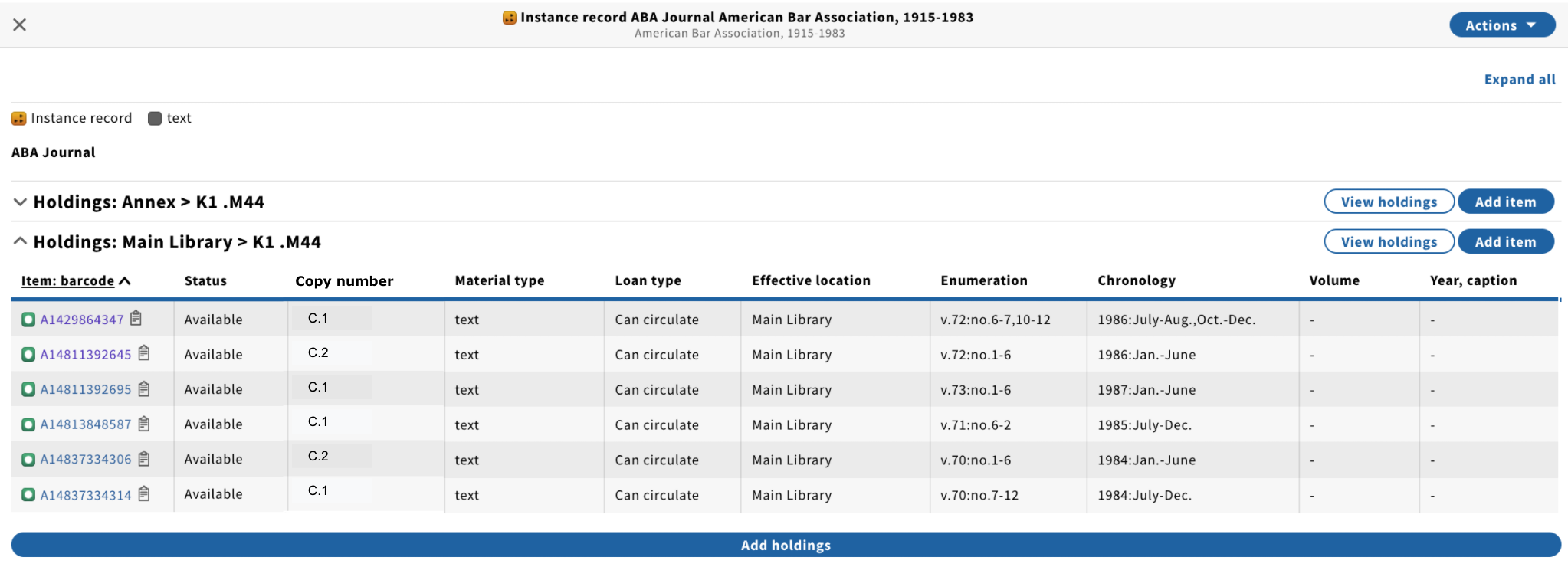 Made up example of preferred view
Cross out columns not needed. Enter numbers defining the order of columns. E.g.
9
10
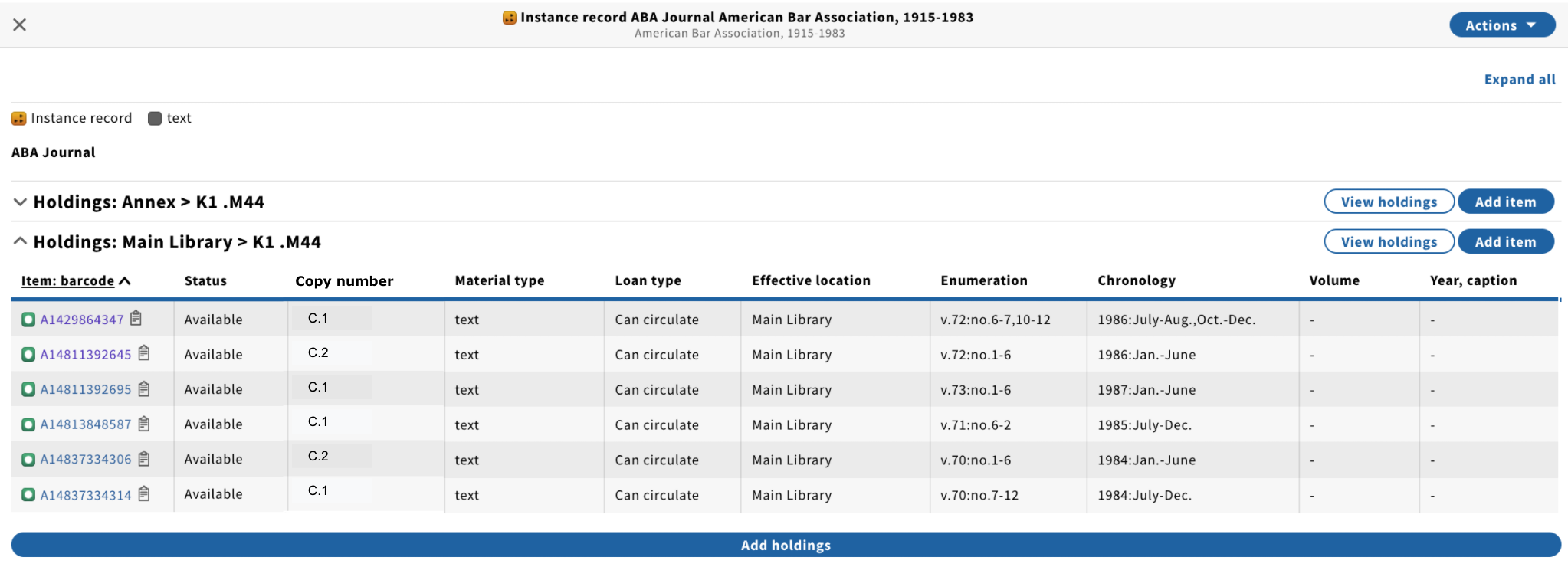 1
5
4
7
8
3
6
2
Alabama: customized item list display
Cross out columns not needed. Enter numbers defining the order of columns. E.g.
2
1
4
5
6
7
8
9
10
3
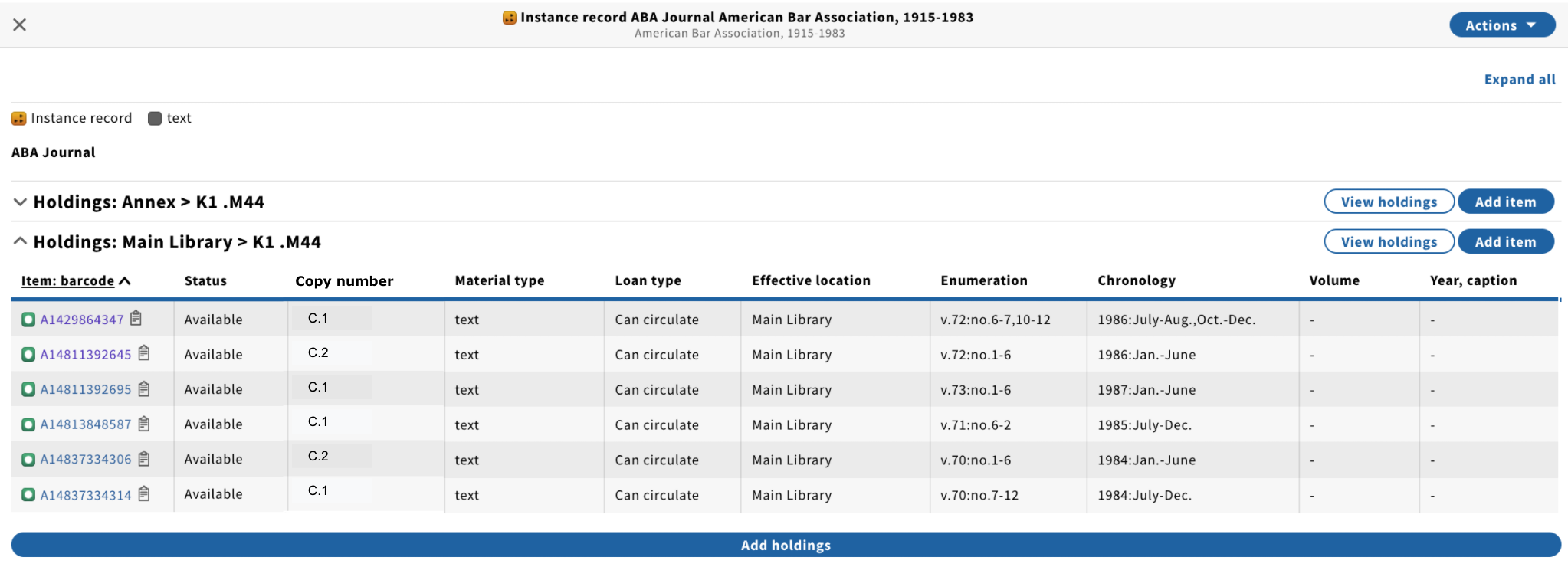 Chalmers: customized item list display
Cross out columns not needed. Enter numbers defining the order of columns. E.g.
7
8
9
10
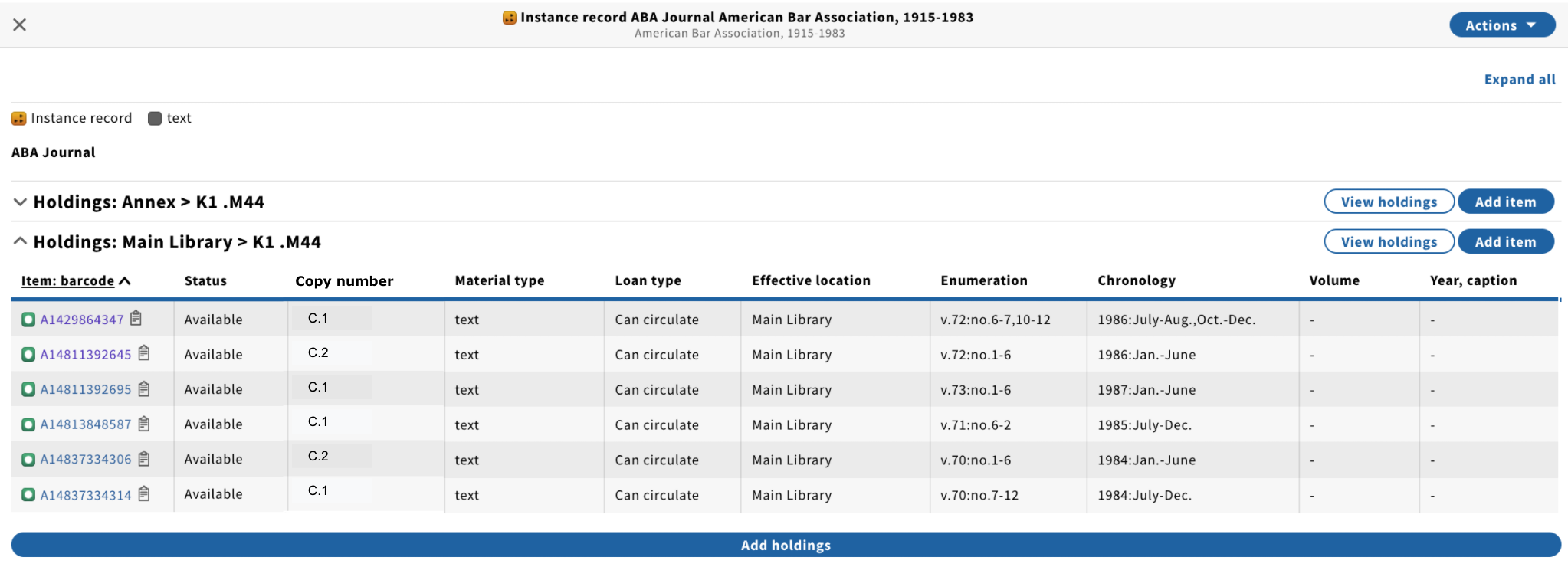 2
1
6
5
4
3
BNCF: customized item list display
Cross out columns not needed. Enter numbers defining the order of columns. E.g.
2
1
4
5
6
7
8
9
10
3
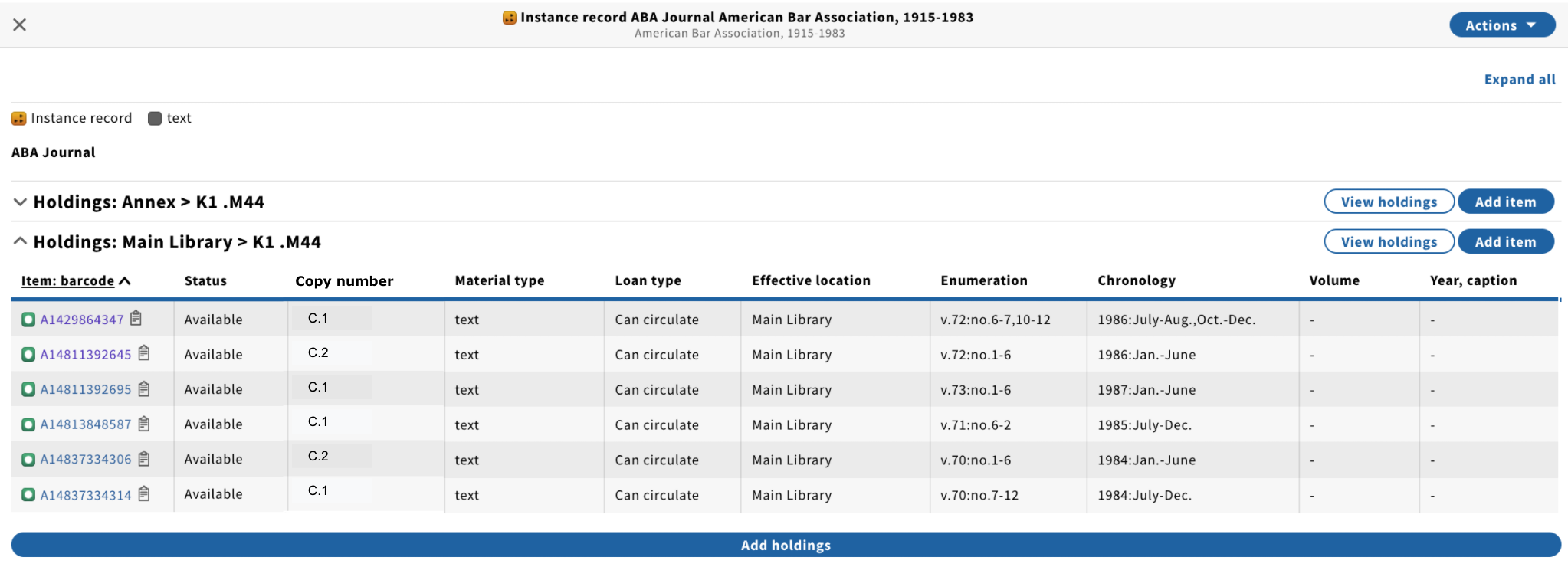 Chicago: customized item list display
Cross out columns not needed. Enter numbers defining the order of columns. E.g.
7
8
9
10
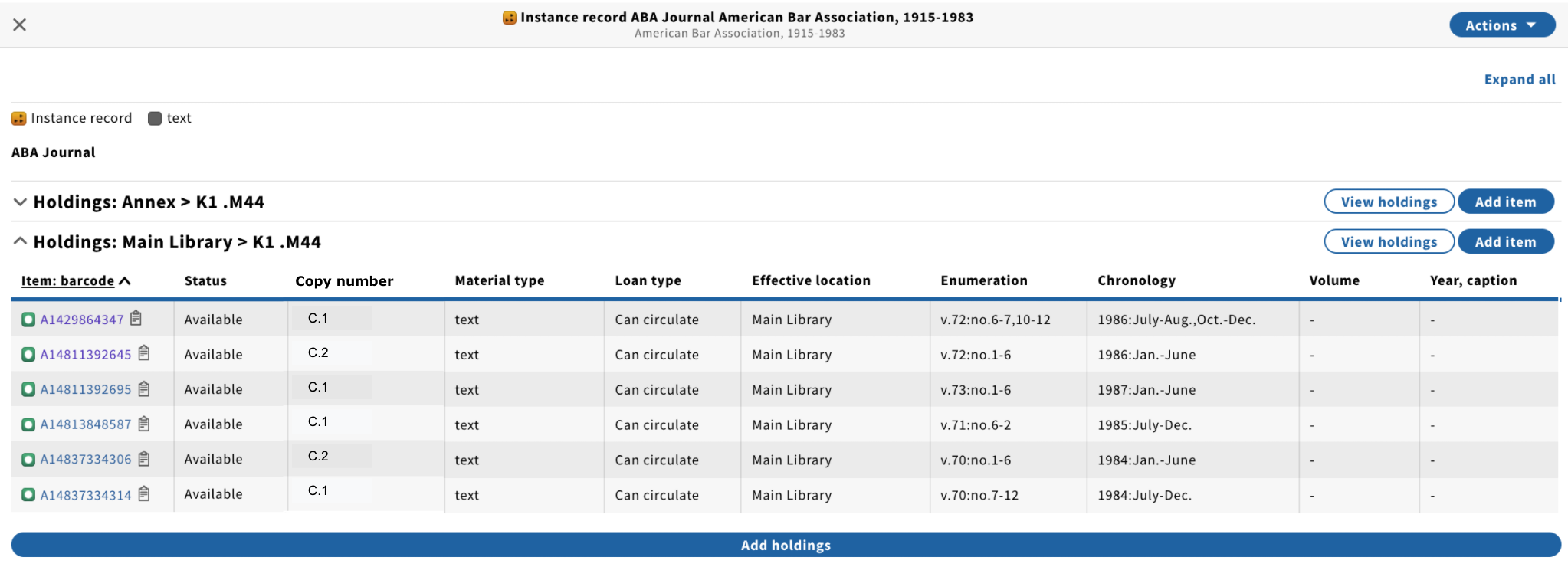 2
4
6
1
5
3
Cornell: customized item list display
Cross out columns not needed. Enter numbers defining the order of columns. E.g.
Opinions differed -- this is an attempt to represent some conflicting desires
8
9
10
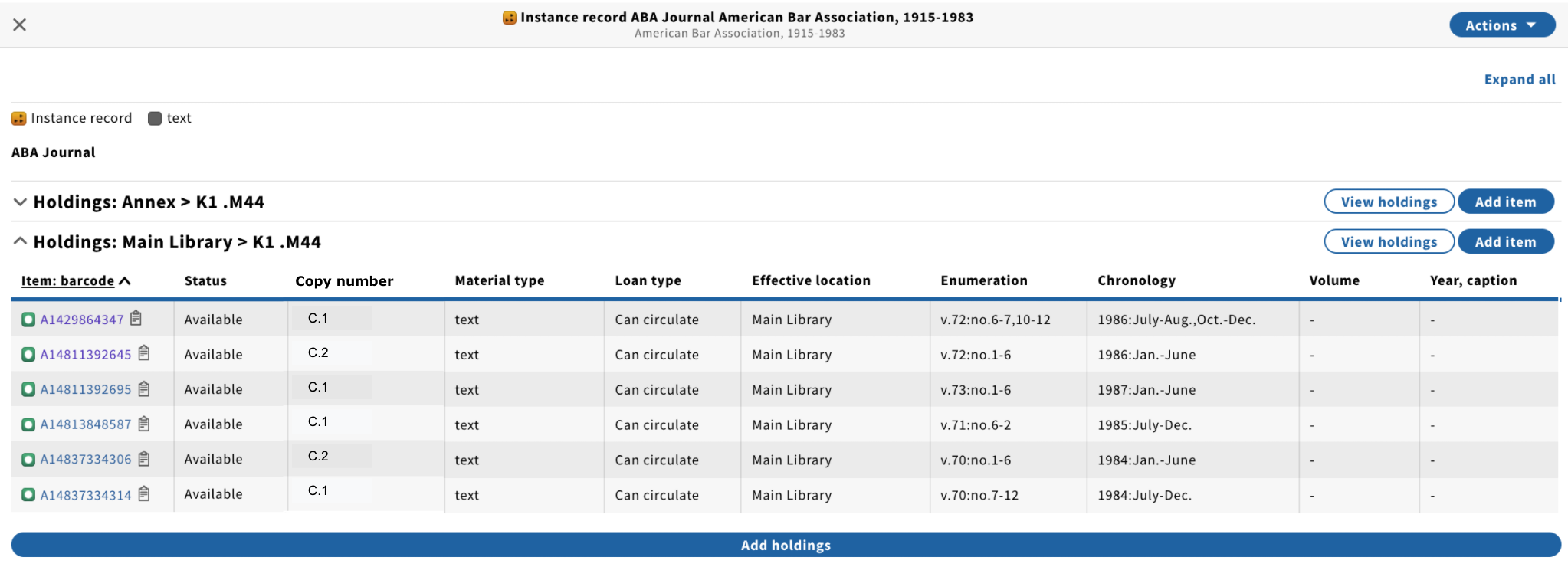 1
4
3
2
7
5
6
Duke: customized item list display
Cross out columns not needed. Enter numbers defining the order of columns. E.g.
2
1
4
5
6
7
8
9
10
3
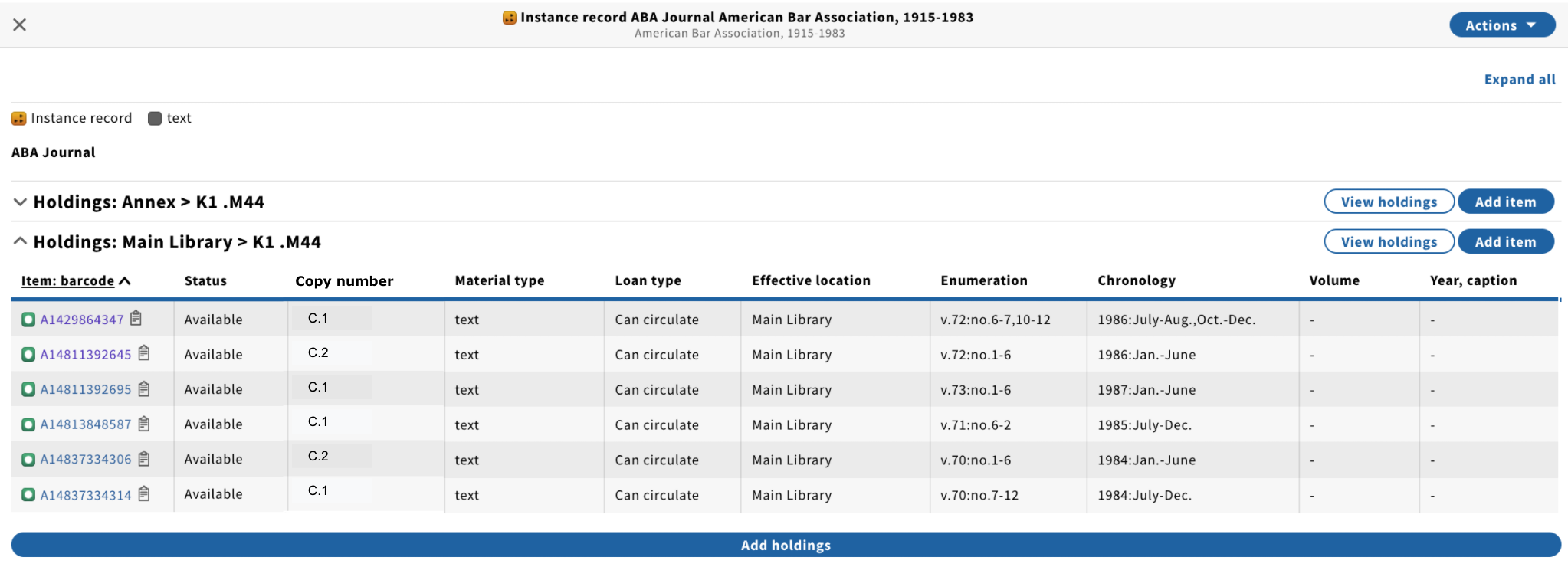 Five colleges: customized item list display
Cross out columns not needed. Enter numbers defining the order of columns. E.g.
9
10
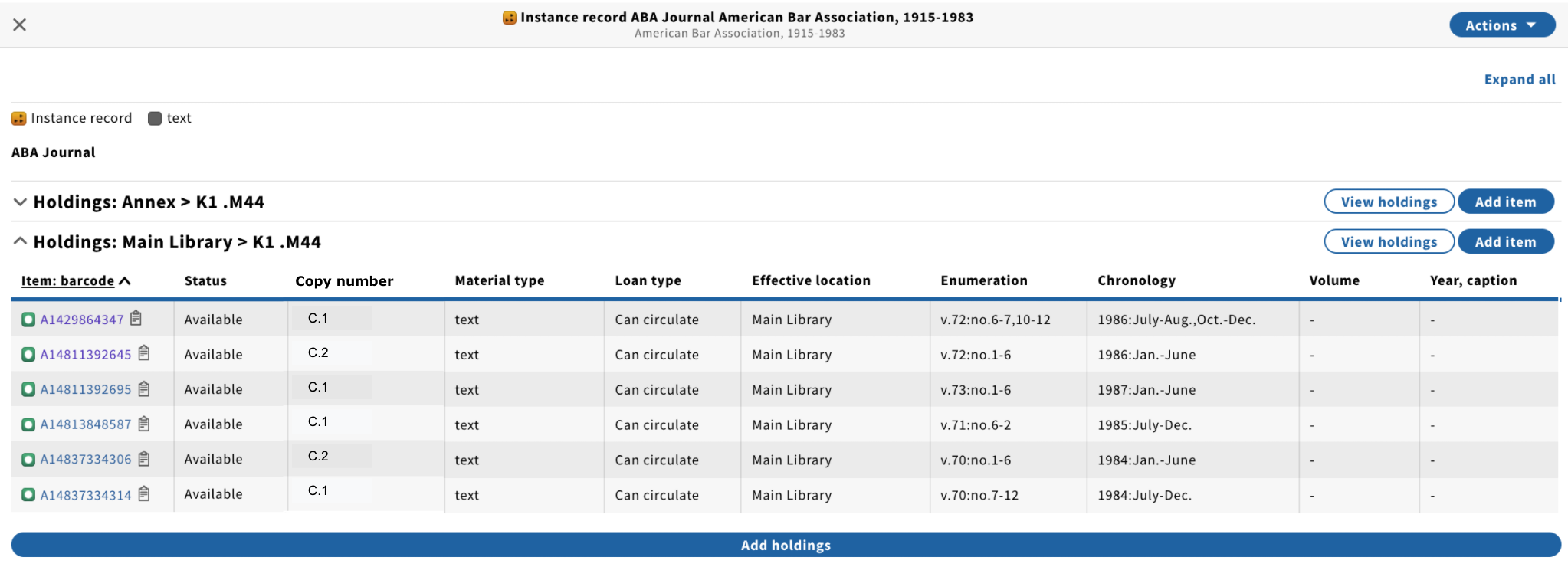 2
1
7
8
5
6
4
3
GBV: customized item list display
Cross out columns not needed. Enter numbers defining the order of columns. E.g.
10
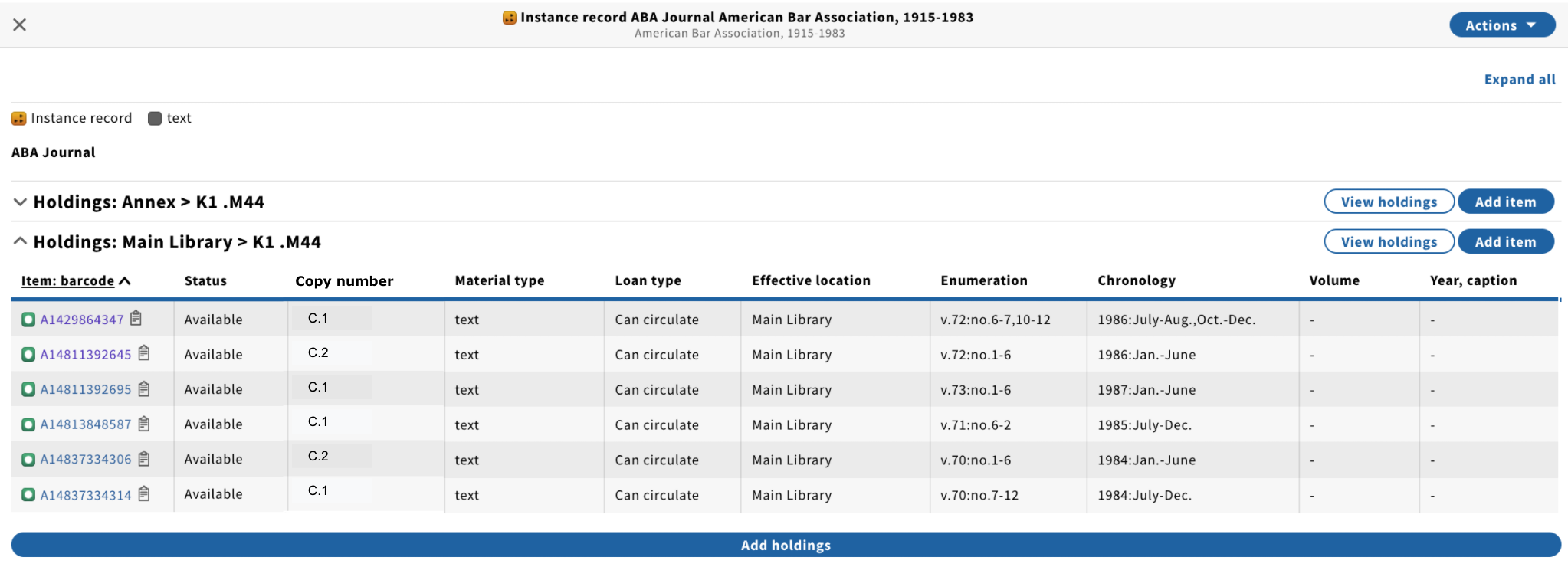 9
4
7
3
2
1
5
6
8
Hungary: customized item list display
Cross out columns not needed. Enter numbers defining the order of columns. E.g.
2
1
4
5
6
7
8
9
10
3
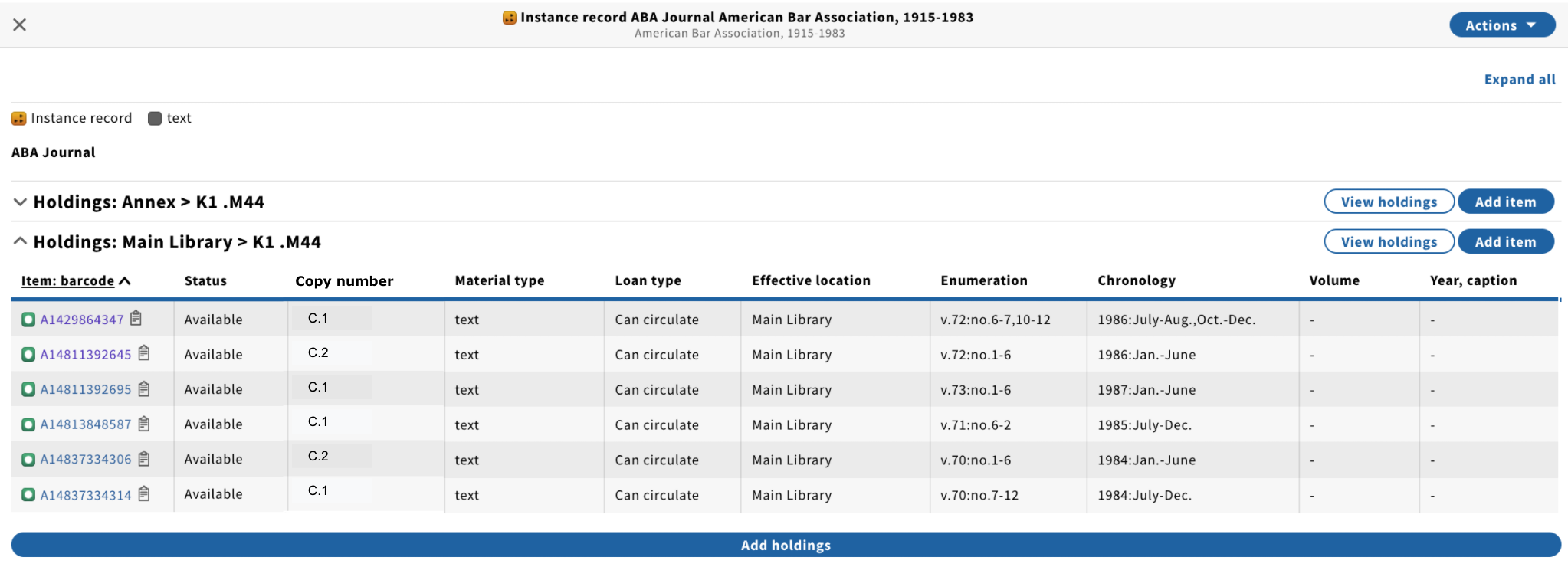 Lehigh: customized item list display
Cross out columns not needed. Enter numbers defining the order of columns. E.g.
6
7
8
9
10
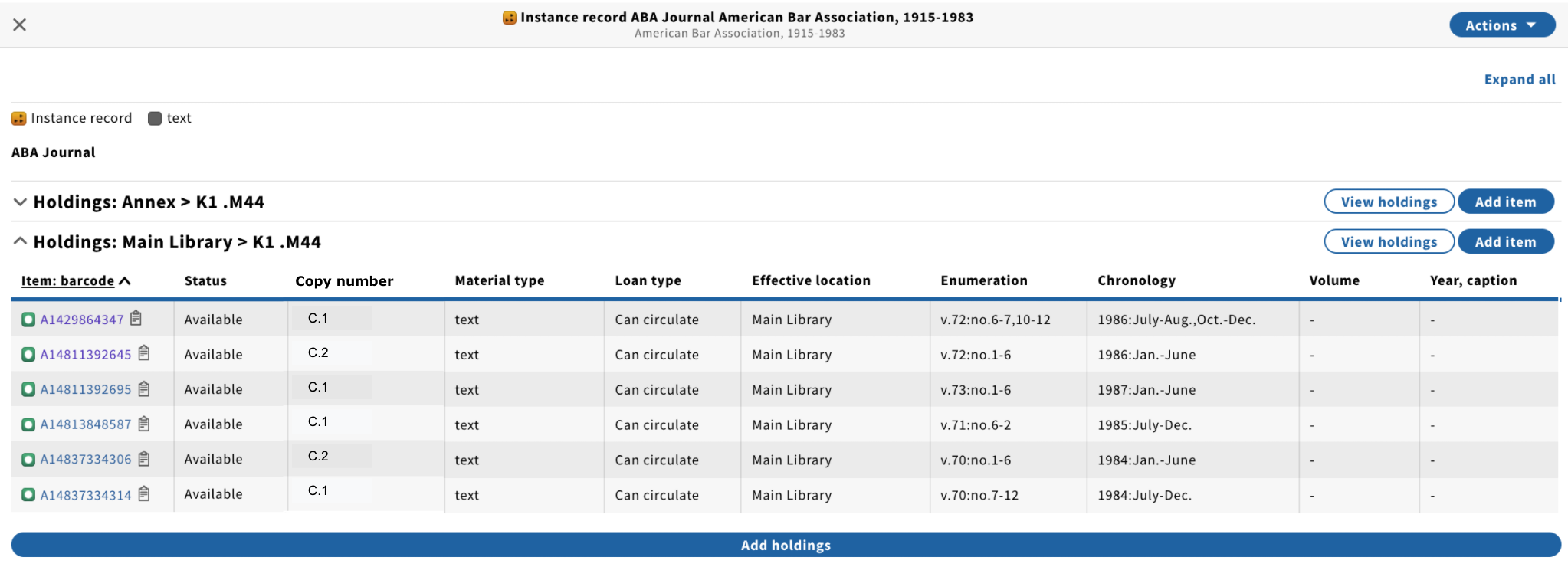 2
1
4
5
3
Leipzig: customized item list display
Cross out columns not needed. Enter numbers defining the order of columns. E.g.
2
1
4
5
6
7
8
9
10
3
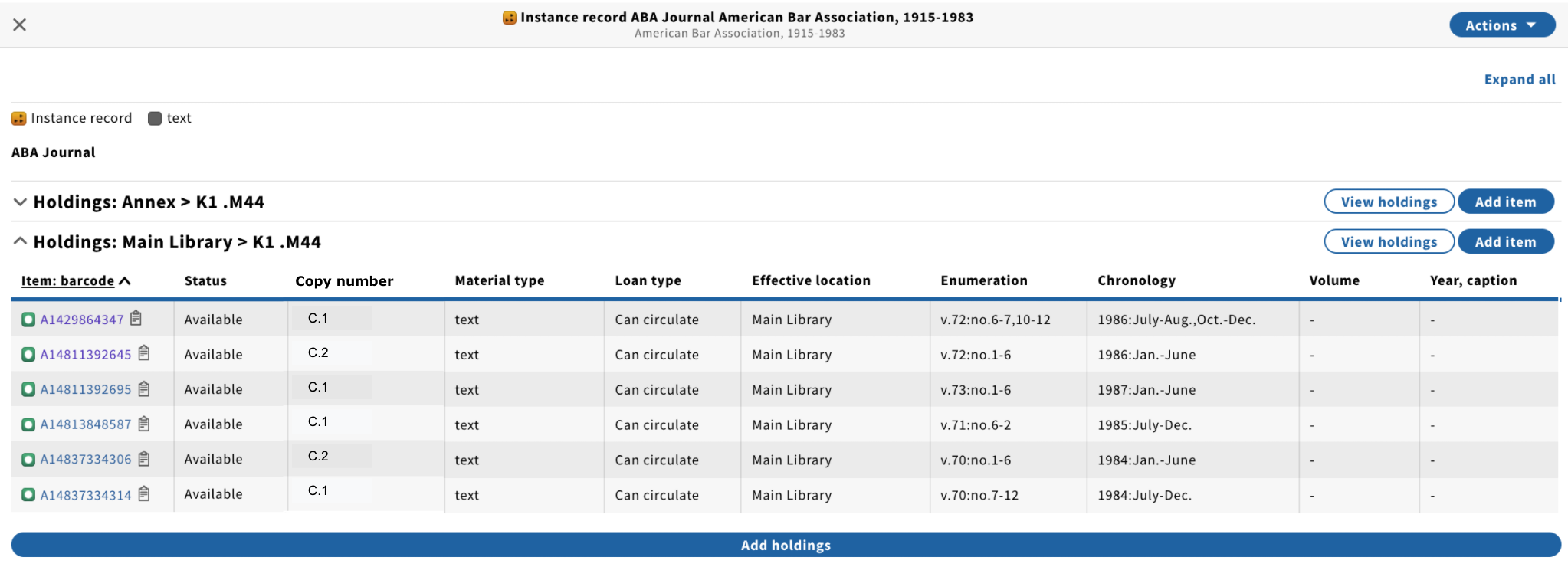 MSU: customized item list display
Cross out columns not needed. Enter numbers defining the order of columns. E.g.
7
8
9
10
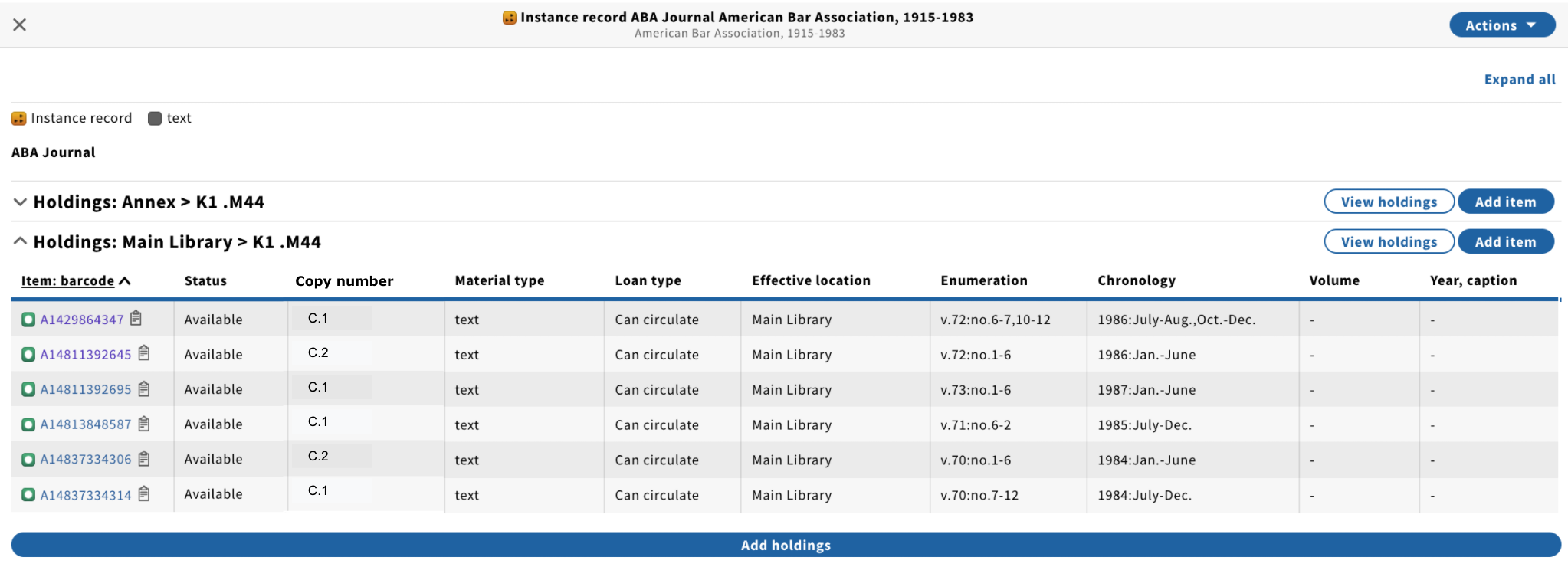 1
3
2
5
6
4
St. Thomas: customized item list display
Cross out columns not needed. Enter numbers defining the order of columns. E.g.
2
1
4
5
6
7
8
9
10
3
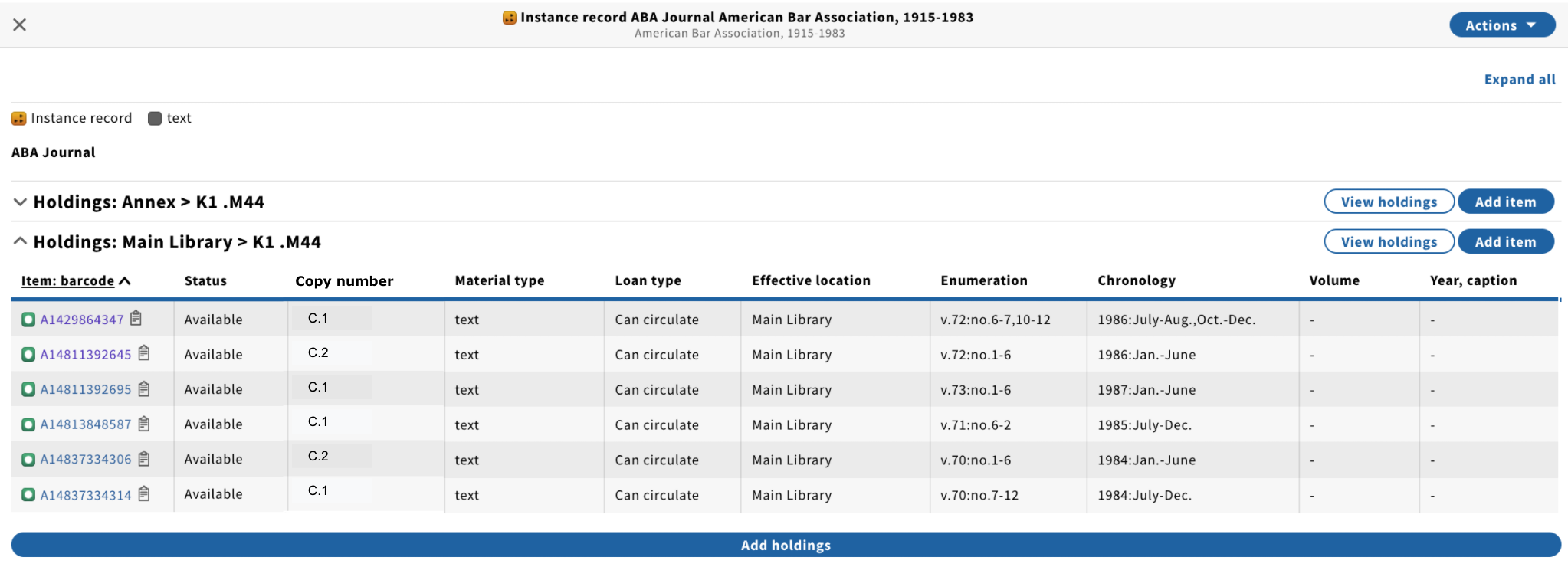 Shanghai Library: customized item list display
Cross out columns not needed. Enter numbers defining the order of columns. E.g.
6
7
8
9
10
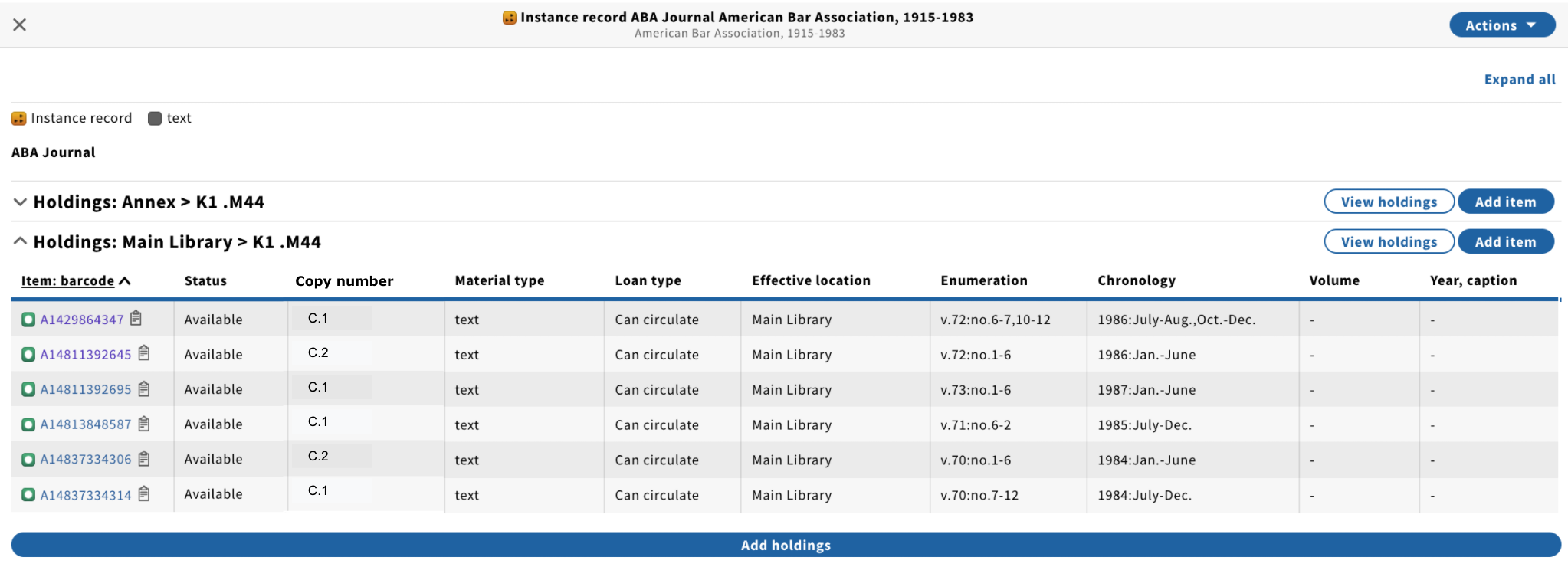 2
1
5
3
4
[Speaker Notes: SHL notes: When possible to have the item list configurable, then the goal will be solution 1 (see slide #27), and eventually solution 2 (see slide #28)]
Simmons: customized item list display
Cross out columns not needed. Enter numbers defining the order of columns. E.g.
2
1
4
5
6
7
8
9
10
3
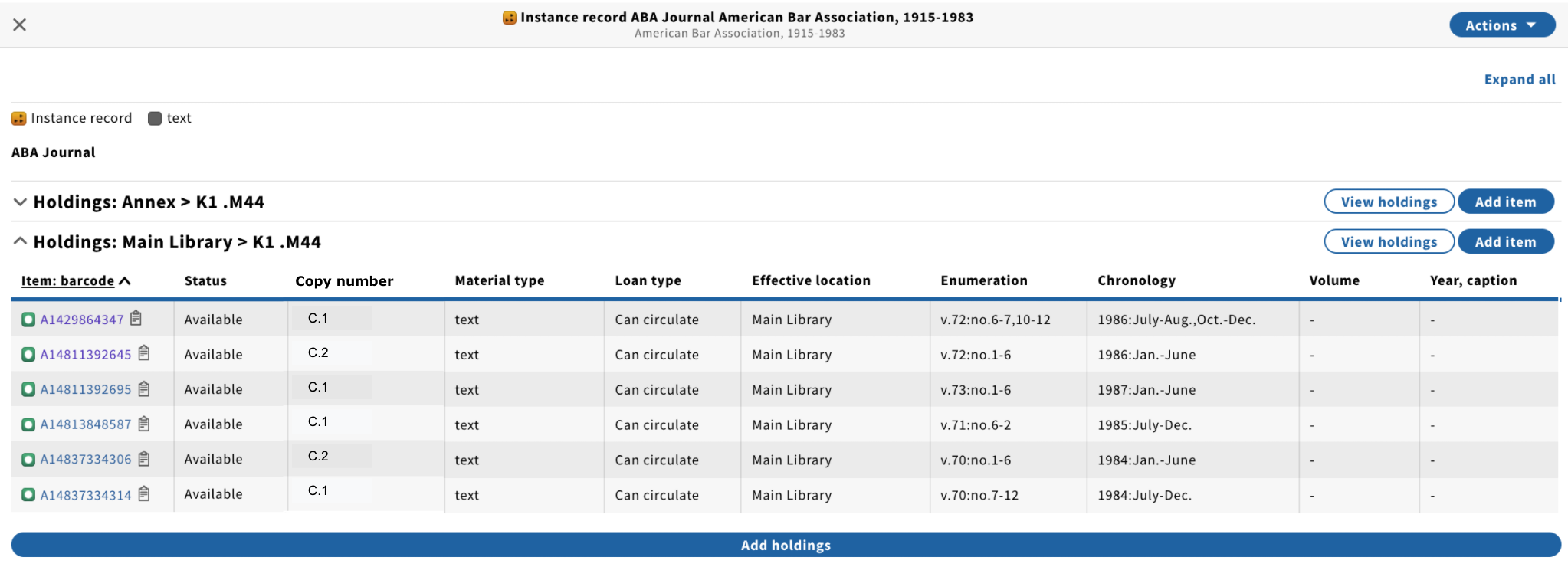 Spokane Public Library: customized item list display
Cross out columns not needed. Enter numbers defining the order of columns. E.g.
2
1
4
5
6
7
8
9
10
3
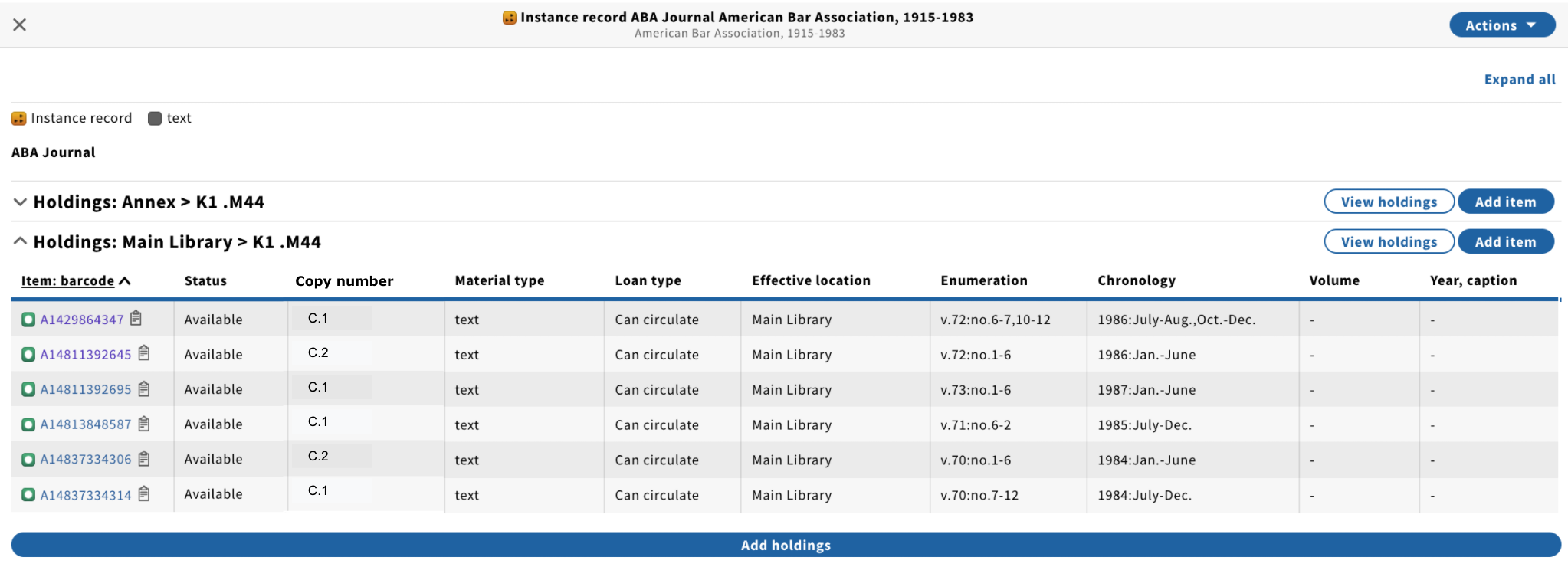 TAMU: customized item list display
Cross out columns not needed. Enter numbers defining the order of columns. E.g.
2
1
4
5
6
7
8
9
10
3
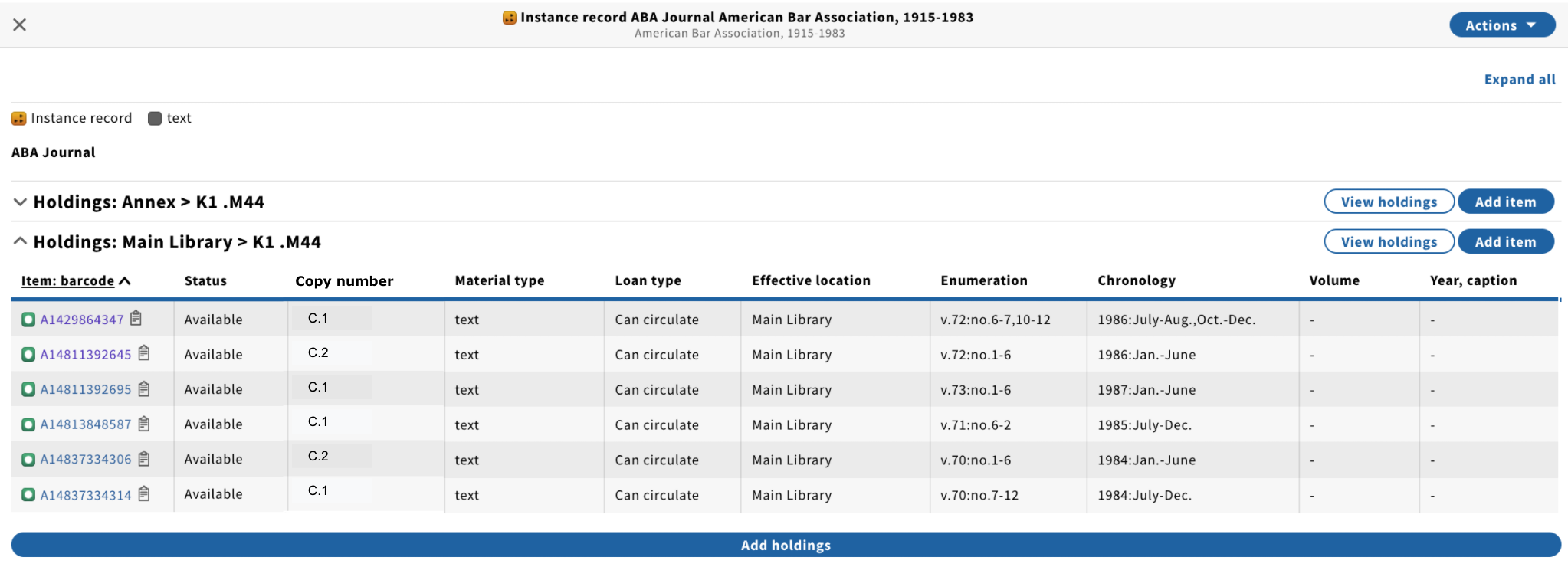 Washington & Jefferson College: customized item list display
Cross out columns not needed. Enter numbers defining the order of columns. E.g.
2
1
4
5
6
7
8
9
10
3
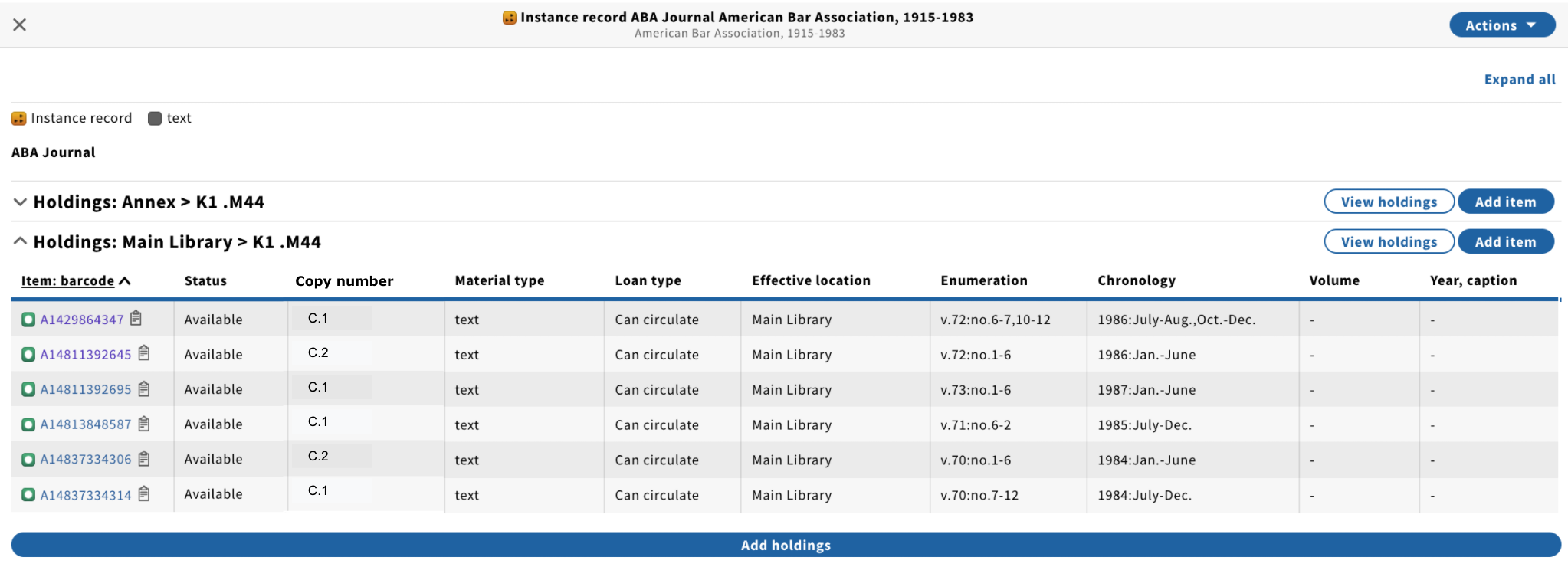 Warner: customized item list display
Cross out columns not needed. Enter numbers defining the order of columns. E.g.
2
1
4
5
6
7
8
9
10
3
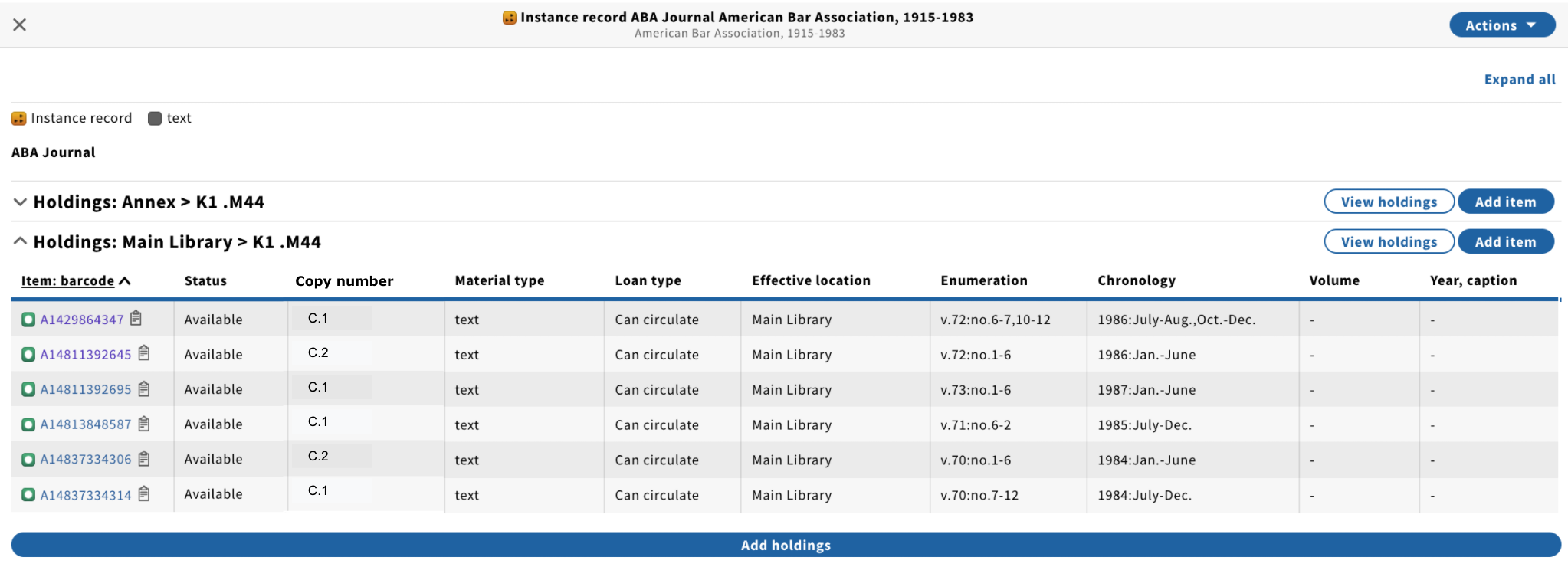 Wentworth: customized item list display
Cross out columns not needed. Enter numbers defining the order of columns. E.g.
2
1
4
5
6
7
8
9
10
3
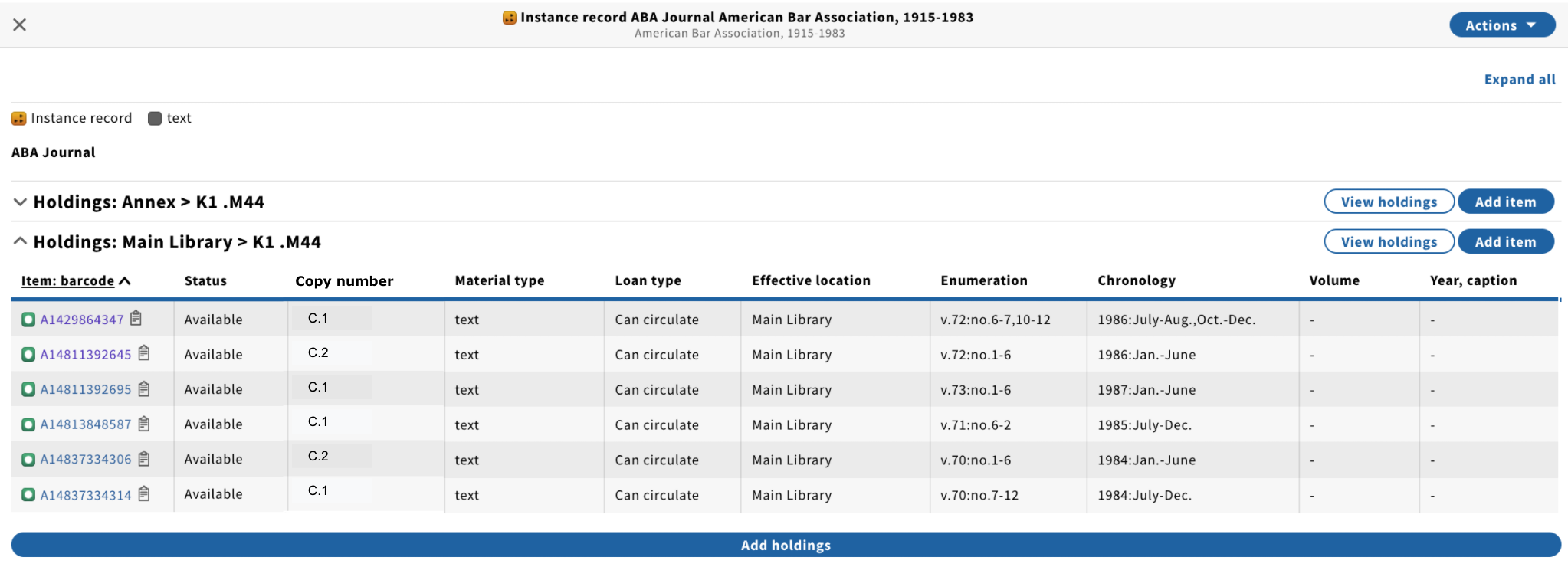 SHL’s requirements - Customer Configurable Solution 1
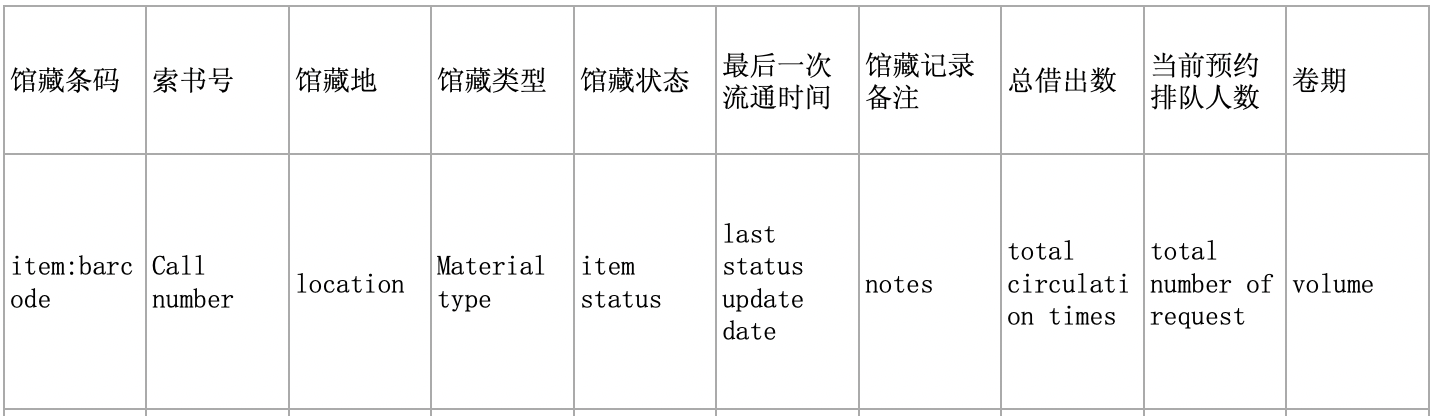 SHL’s requirements - Customer Configurable Solution 2
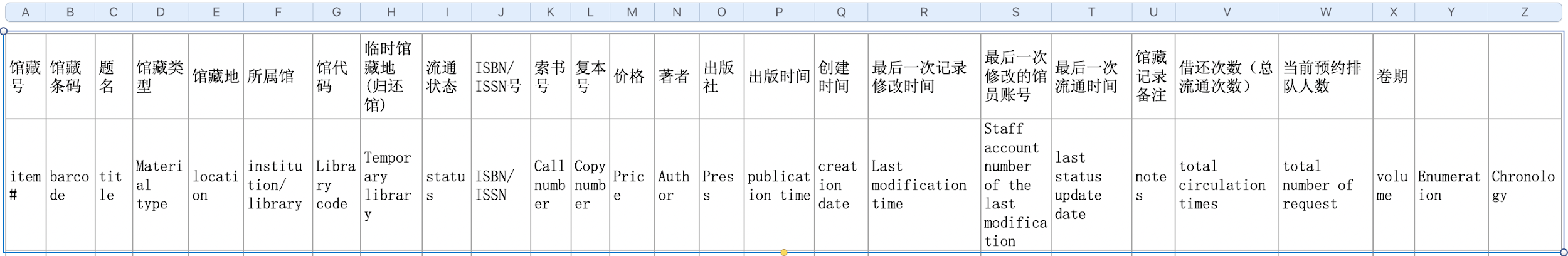